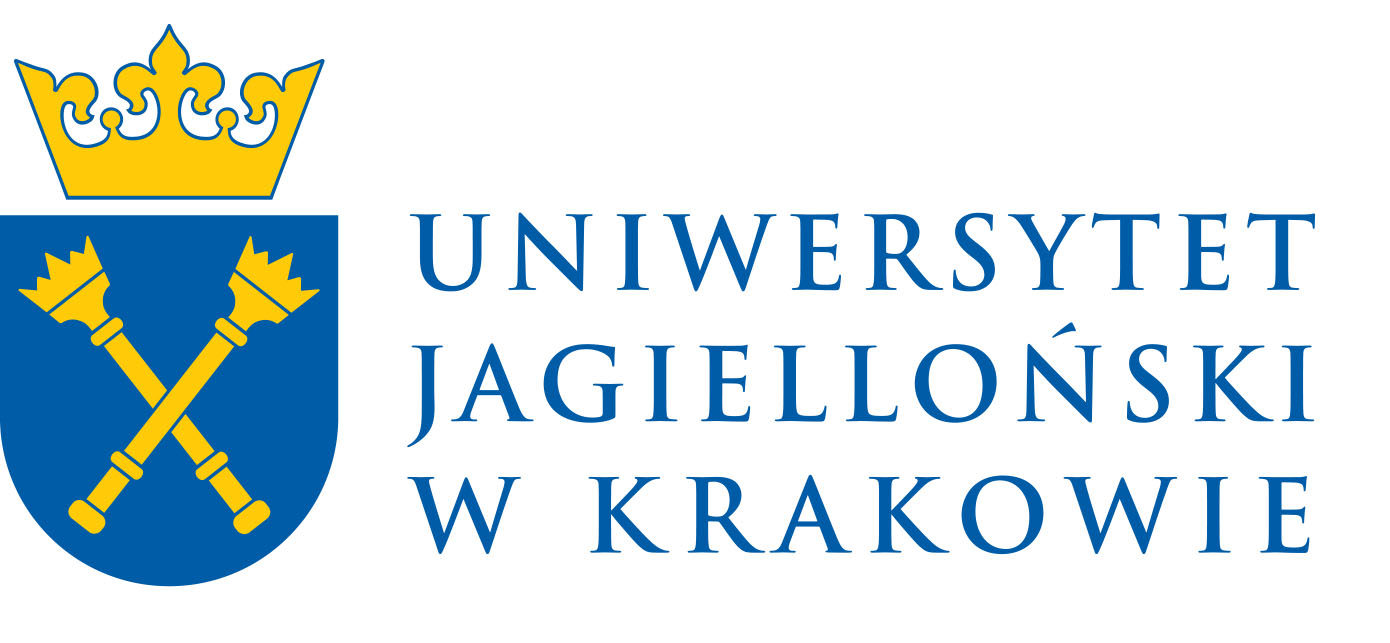 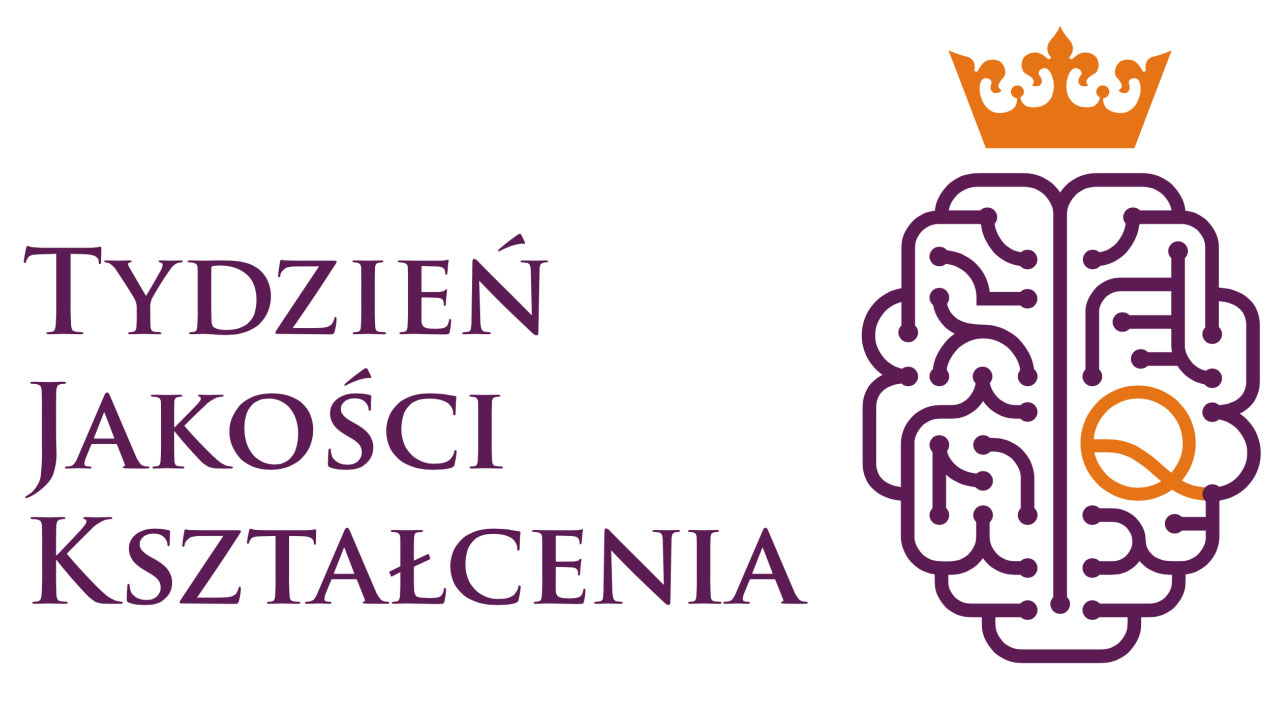 Tydzień Jakości Kształceniana WBBiB
29 listopada – 2 grudnia 2016
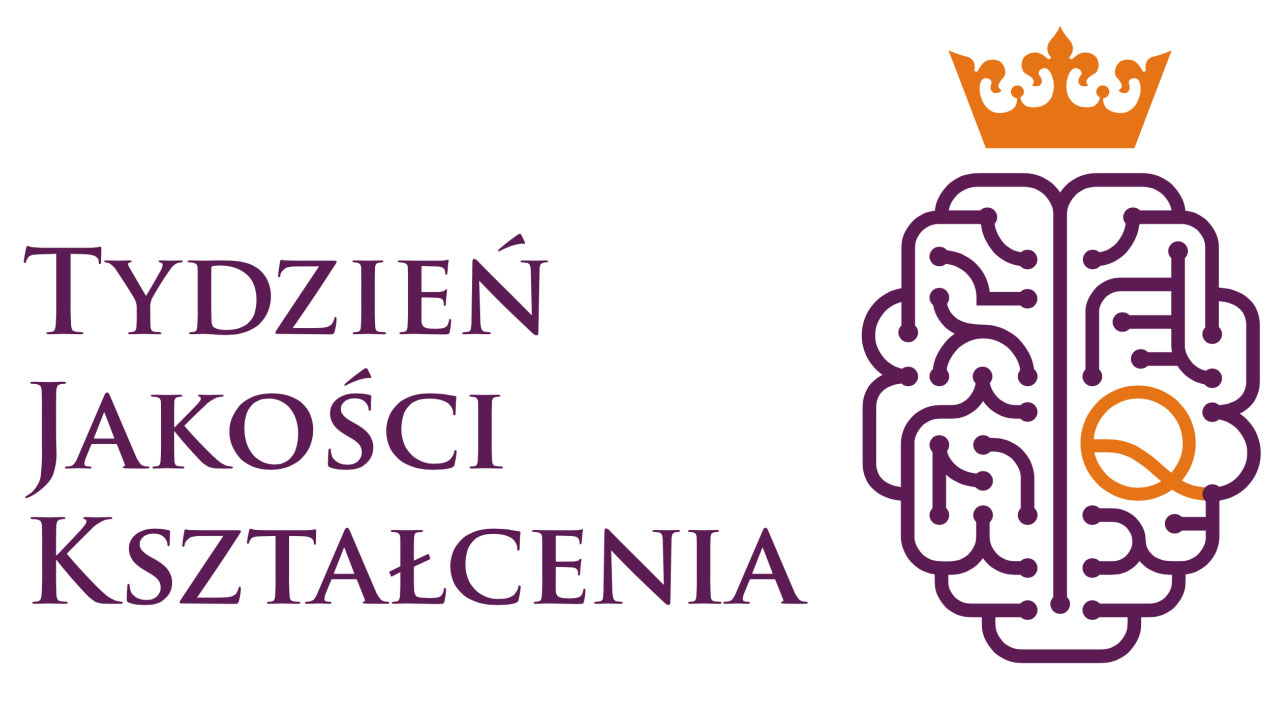 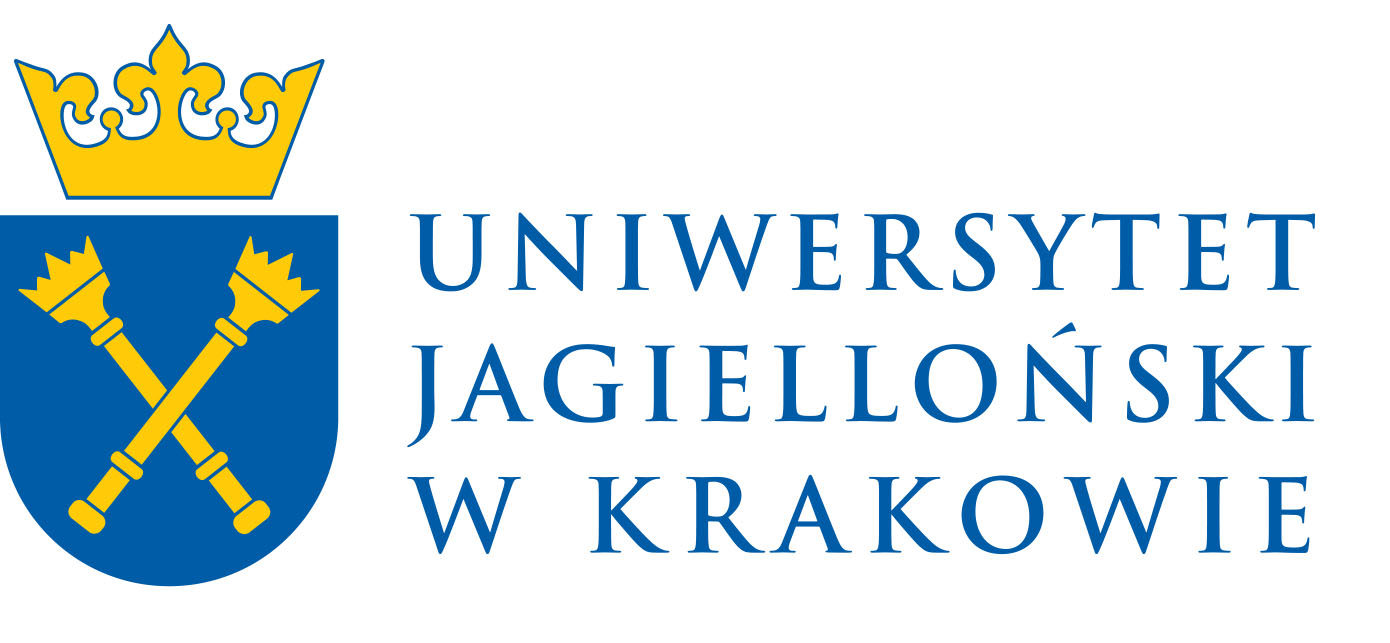 WTOREK – 29.11.2016
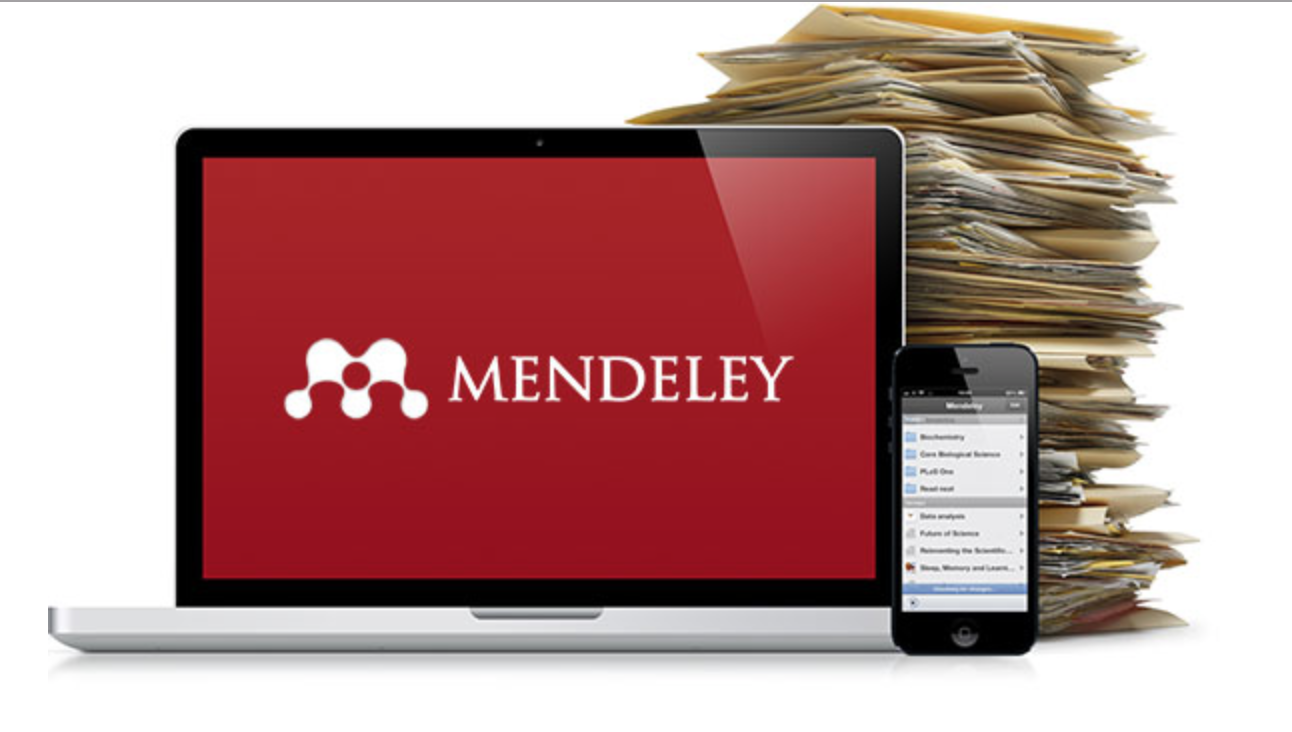 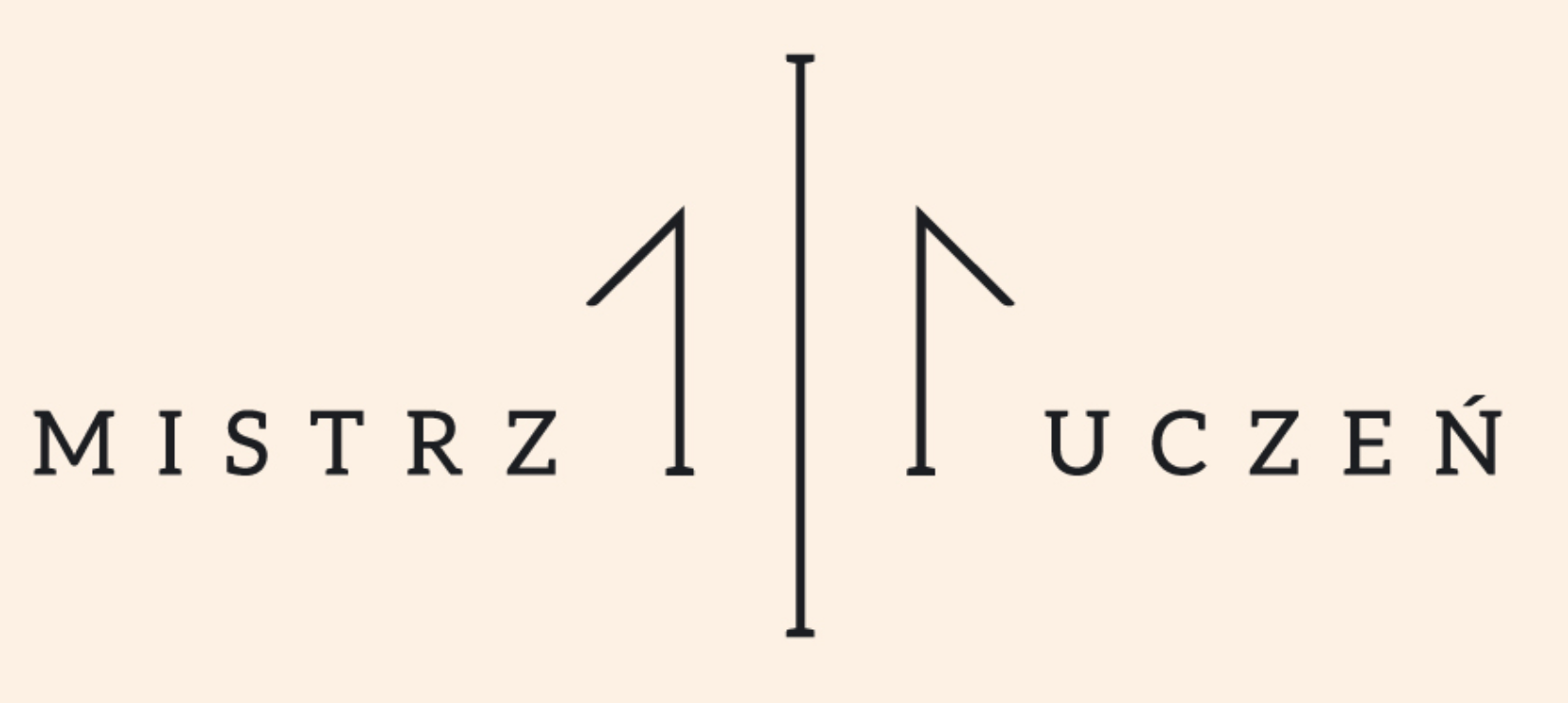 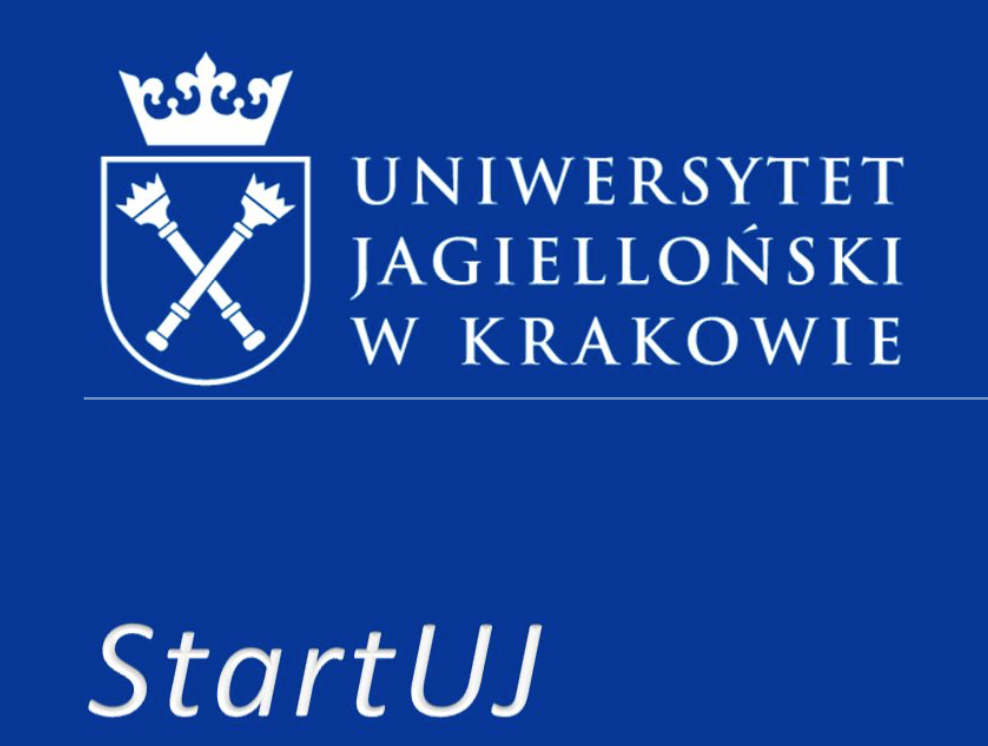 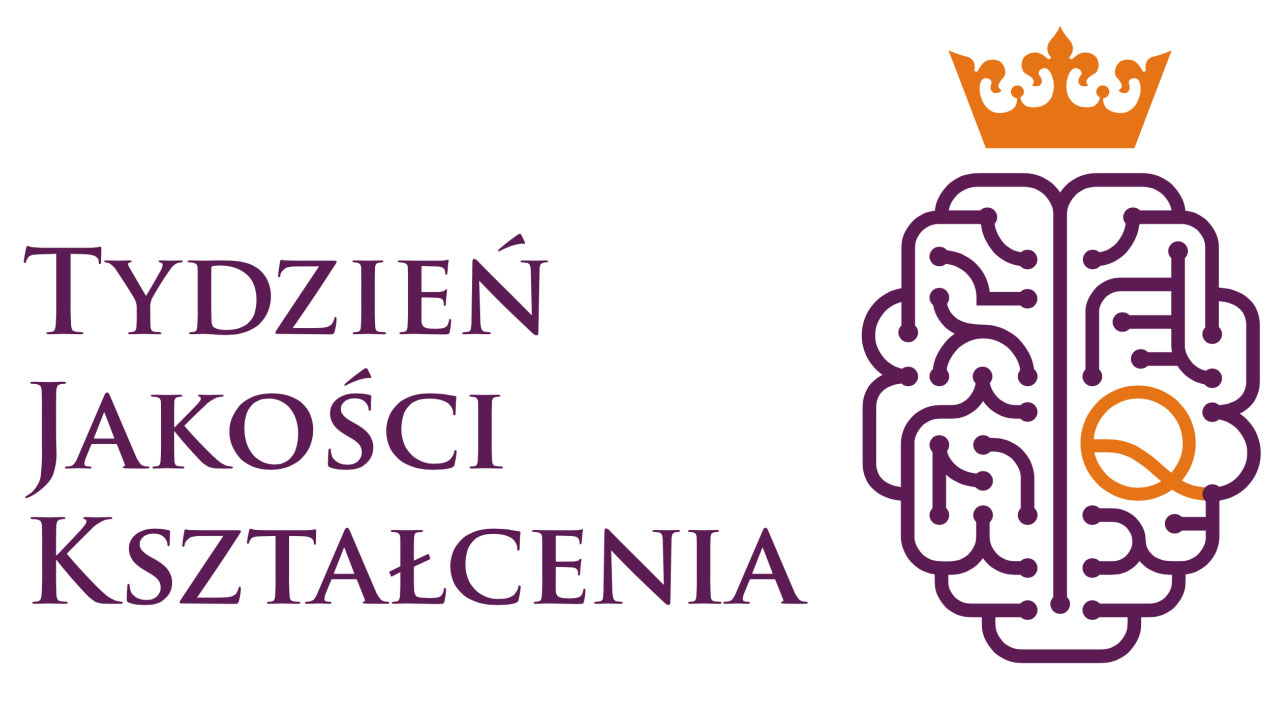 Relacja Mistrz - Uczeń
wzajemne potrzeby i oczekiwania studenta oraz wykładowcy


Godzina: 10:00—11:30 

dr Aleksandra Siódmak
StartUJ
program zwiększania szans na rynku pracy 


Godzina: 11:45—12:45 

dr Dominik Czaplicki
Niezbędne narzędzia naukowca: Mendeley
jak szybko tworzyć bibliografię, a także nią zarządzać

Godzina: 13:00—15:00 

mgr Marcin Zawrotniak
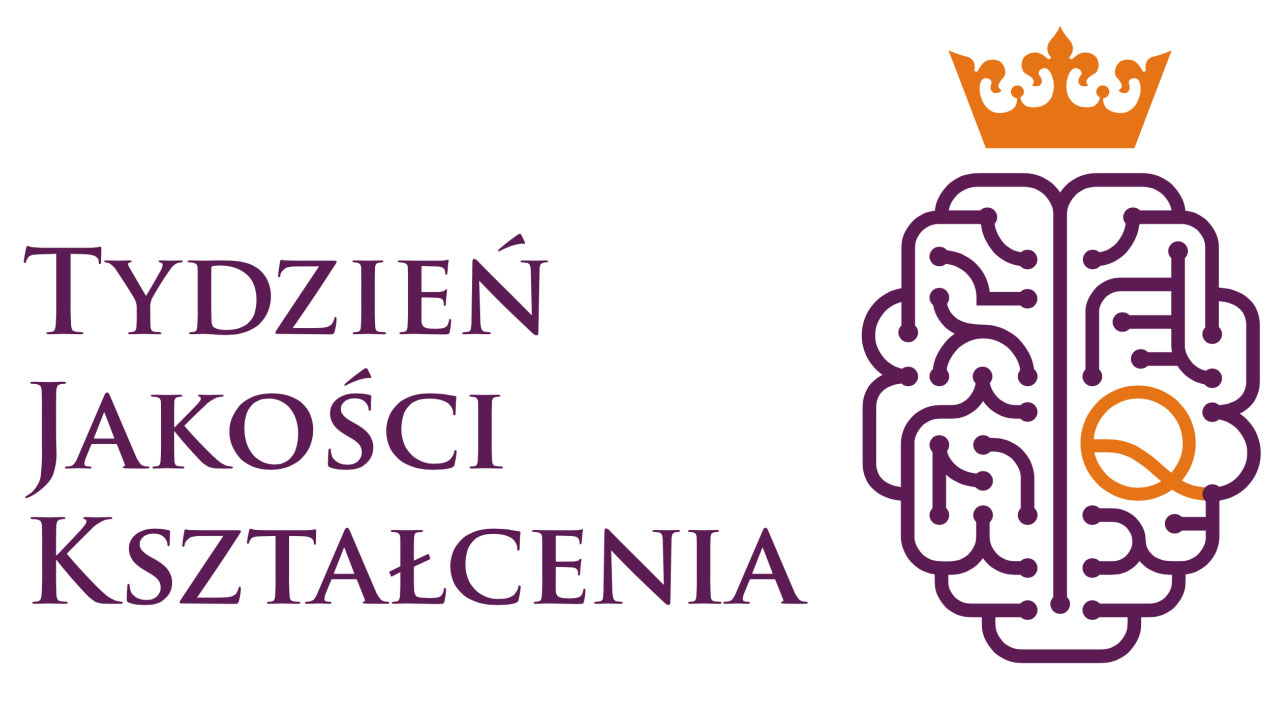 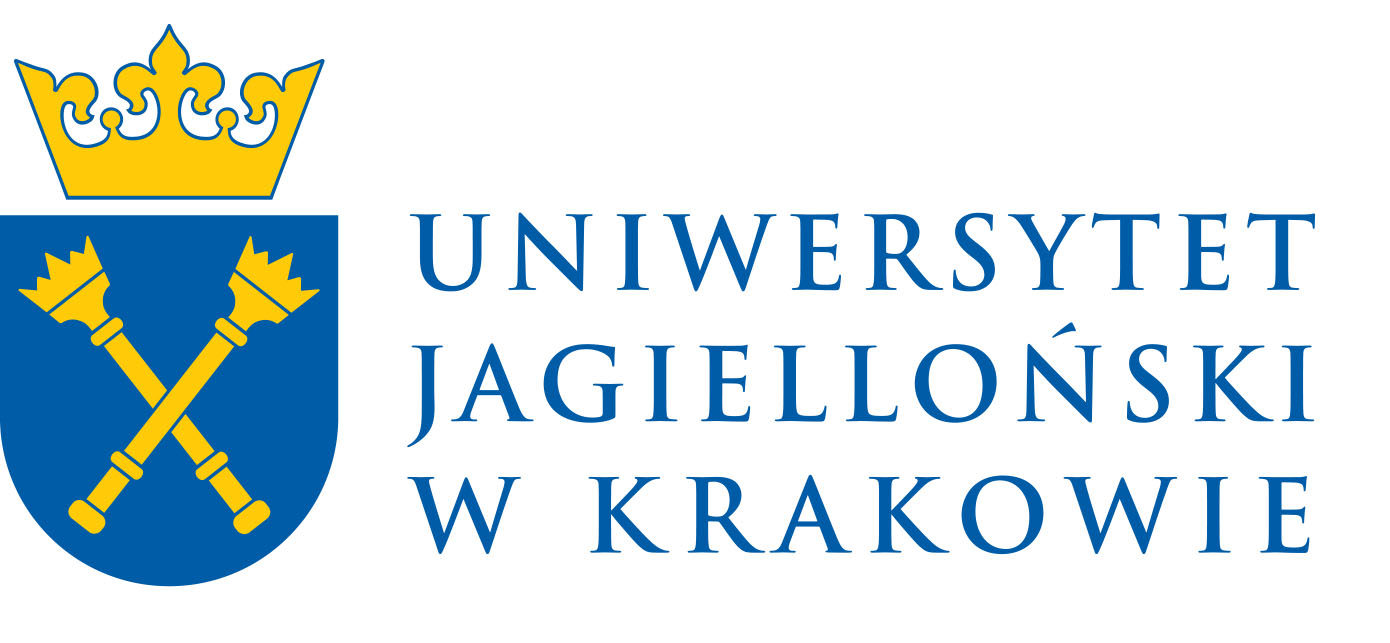 CZWARTEK – 01.12.2016
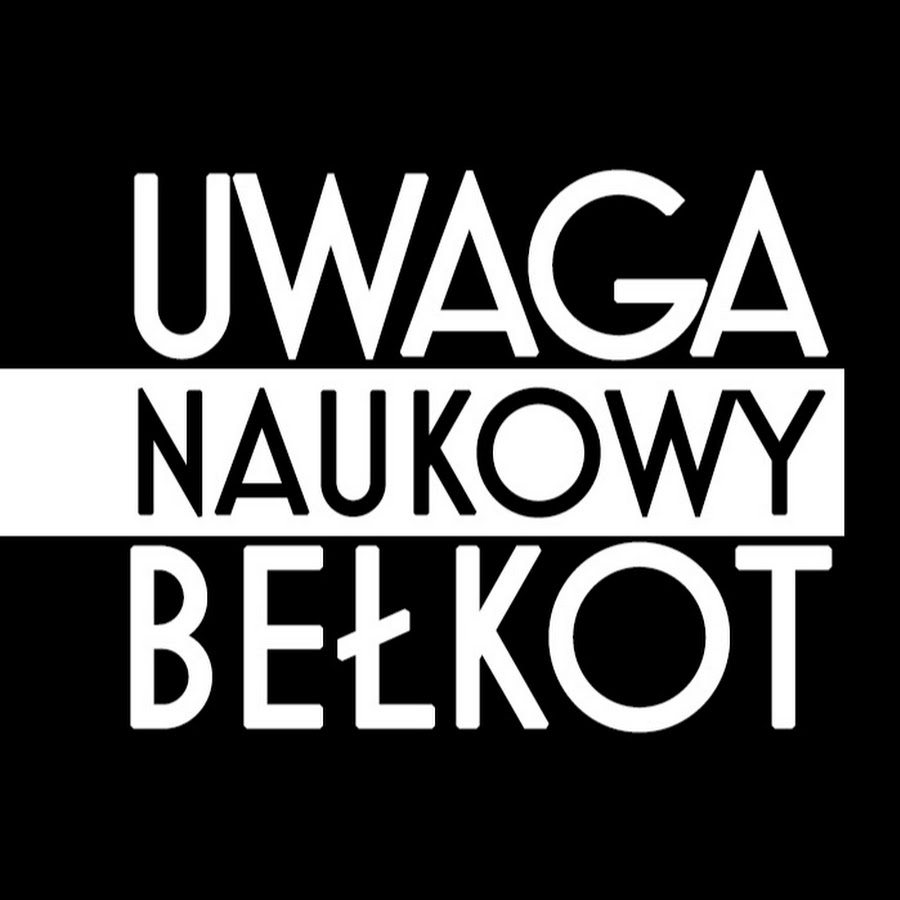 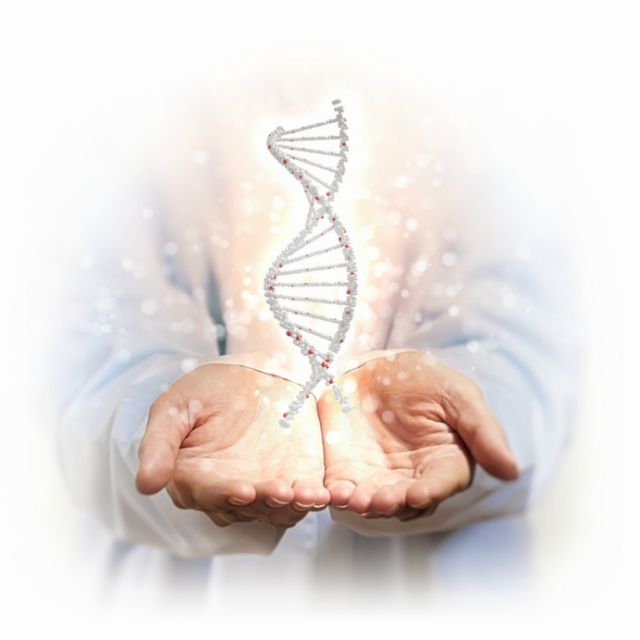 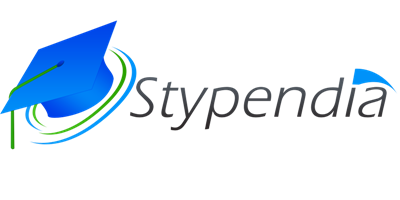 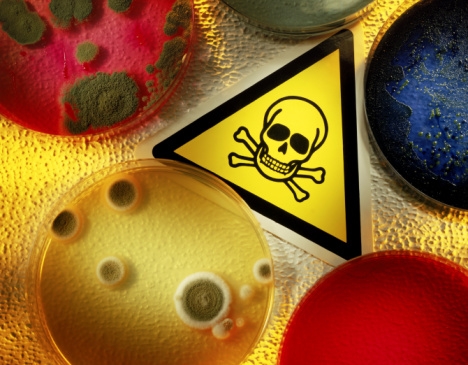 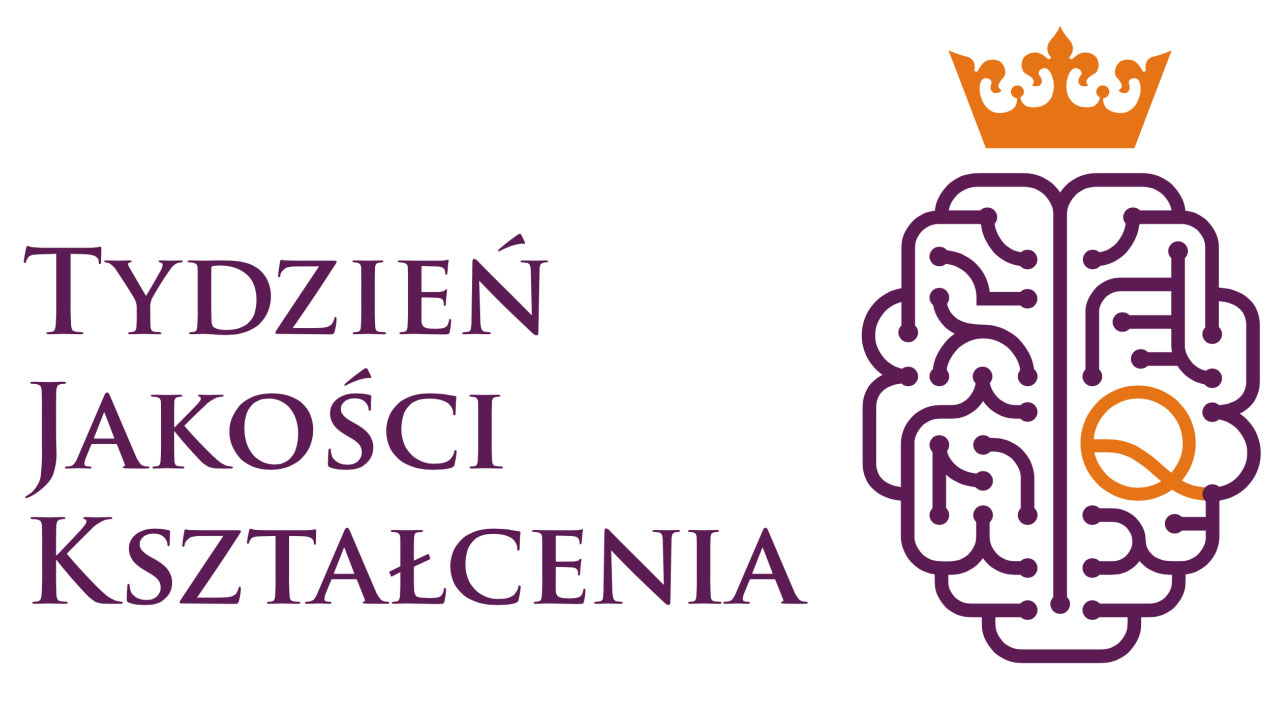 Źródła finansowania w pigułce dla studentów i doktorantów
Jak i gdzie poszukiwać stypendiów oraz staży rozwijających Twoje umiejętności – możliwość współpracy z JCI.

Godzina: 15:15—16:15 

mgr Anna Niewiarowska-Sendo, Alicja Cieślewicz, Arkadiusz Dobosz, Marcin Jędruch (studenci WBBiB oraz pracownicy JCI)
Czy wystarczy Ci to co wiesz?
o promowaniu nauki i pracy naukowców



Godzina: 13:00—15:00 

Mgr Dawid Myśliwiec
youtuber, twórca kanału „UWAGA! NAUKOWY BEŁKOT”
doktorant UMCS w Lublinie
Choroby zakaźne XXI wieku




Godzina: 10:45—11:25 

dr hab. Krzysztof Pyrć
Komórki macierzyste w medycynie regeneracyjnej i nie tylko



Godzina: 10:00—10:40 

dr Jacek Stępniewski
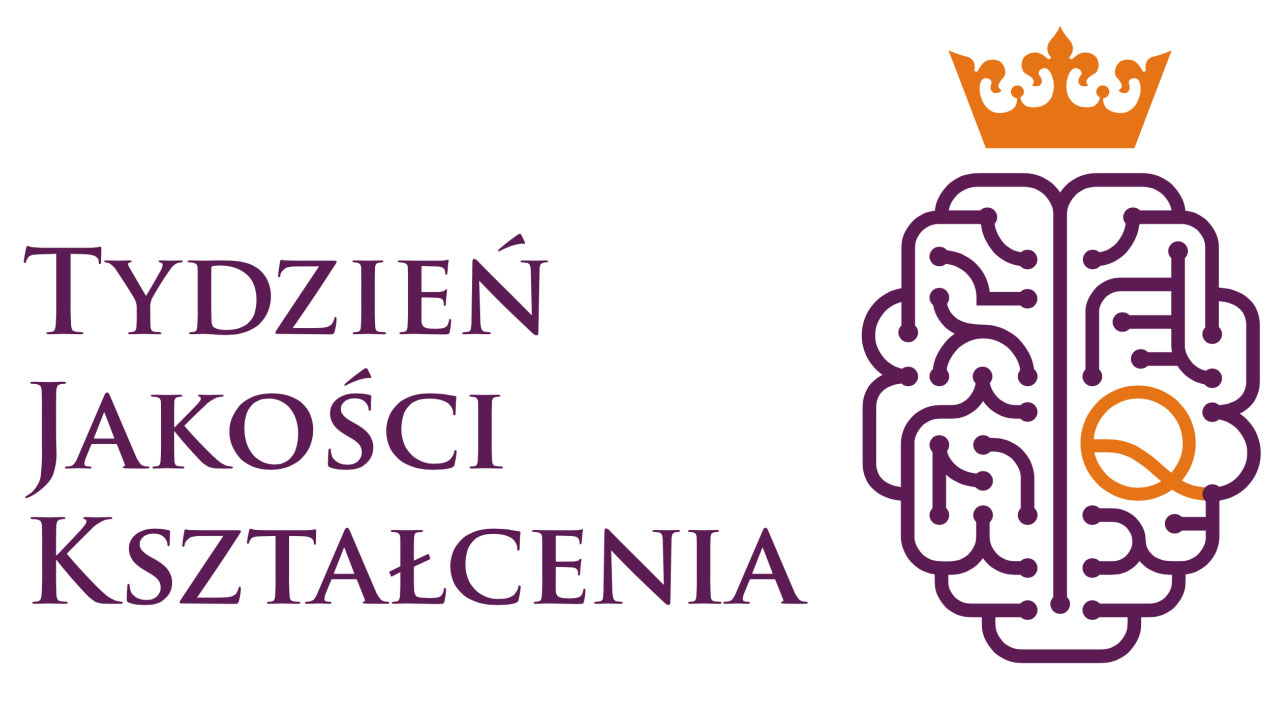 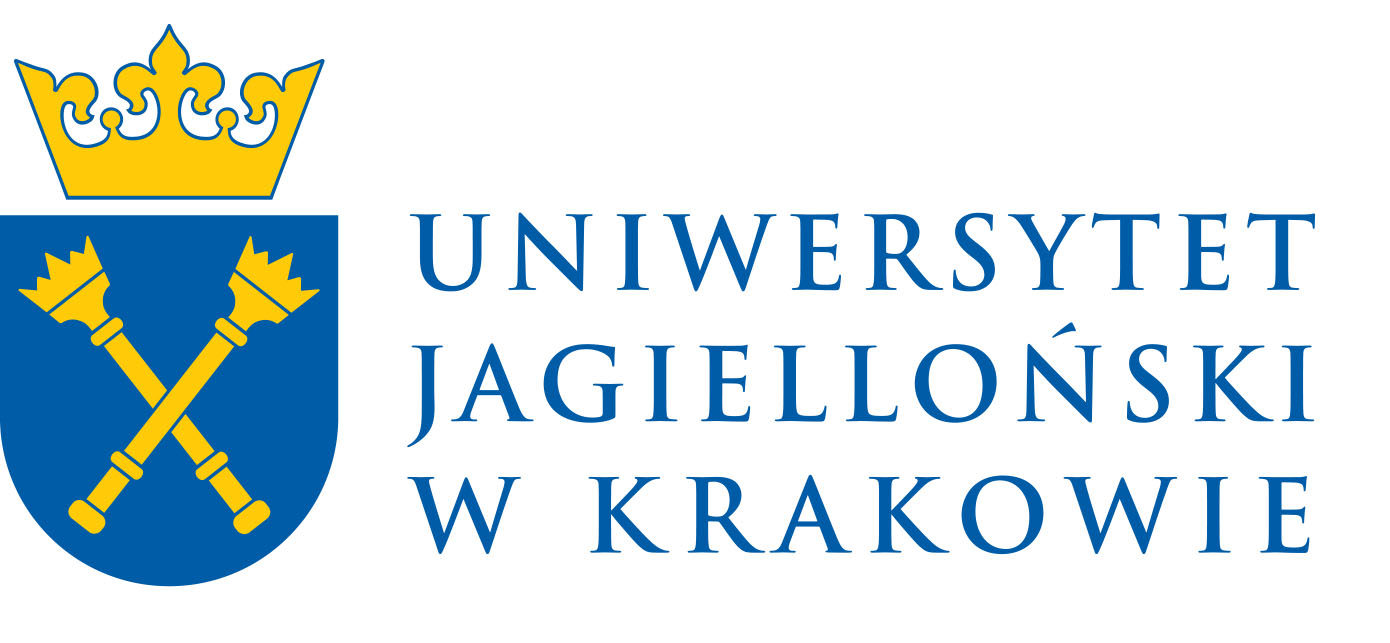 PIĄTEK – 02.12.2016
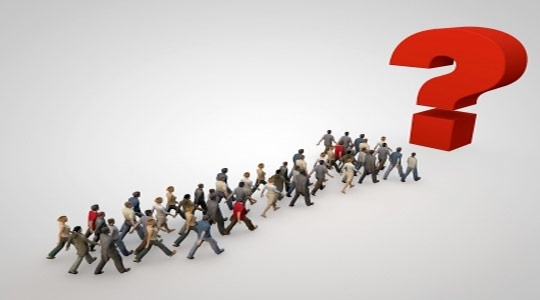 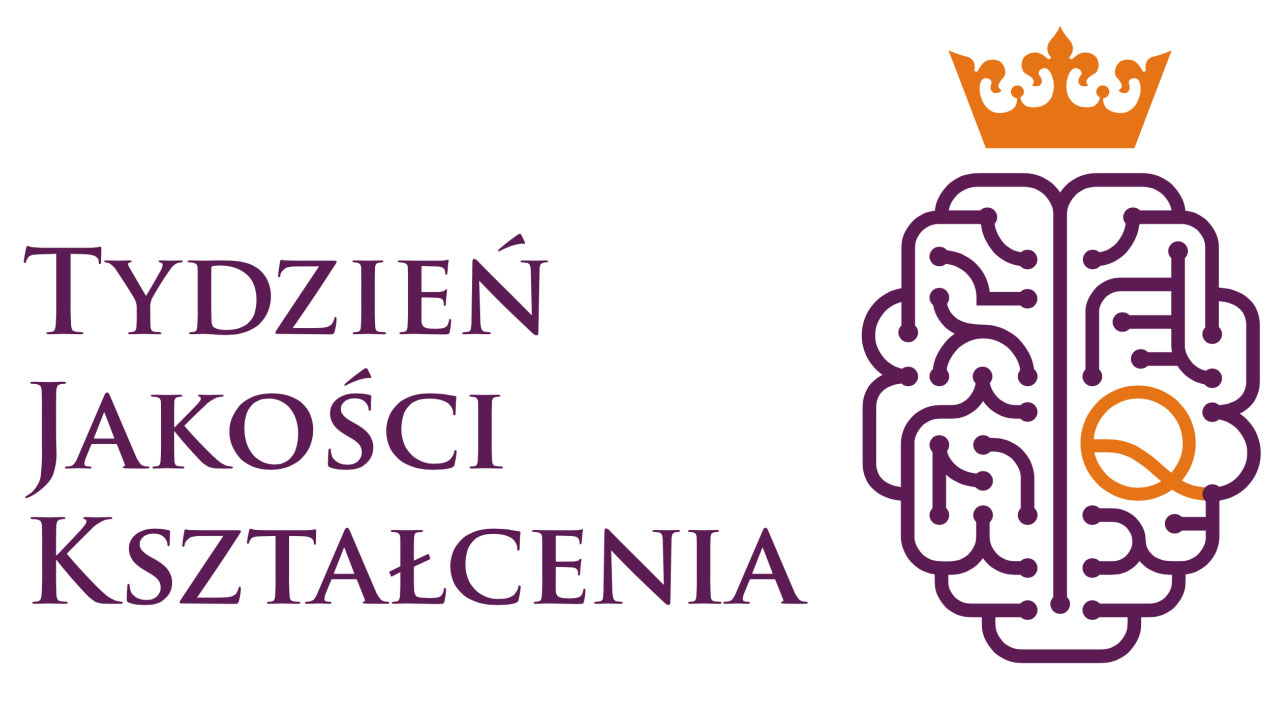 Komunikacja kluczem do sukcesu
jak pokonać bariery komunikacyjne i przekonać ludzi do swojego pomysłu

Godzina: 10:00 - 13:15

Dr Aleksandra Wagner, Zakład Socjologii Komunikacji Społecznej, Instytut Socjologii UJ
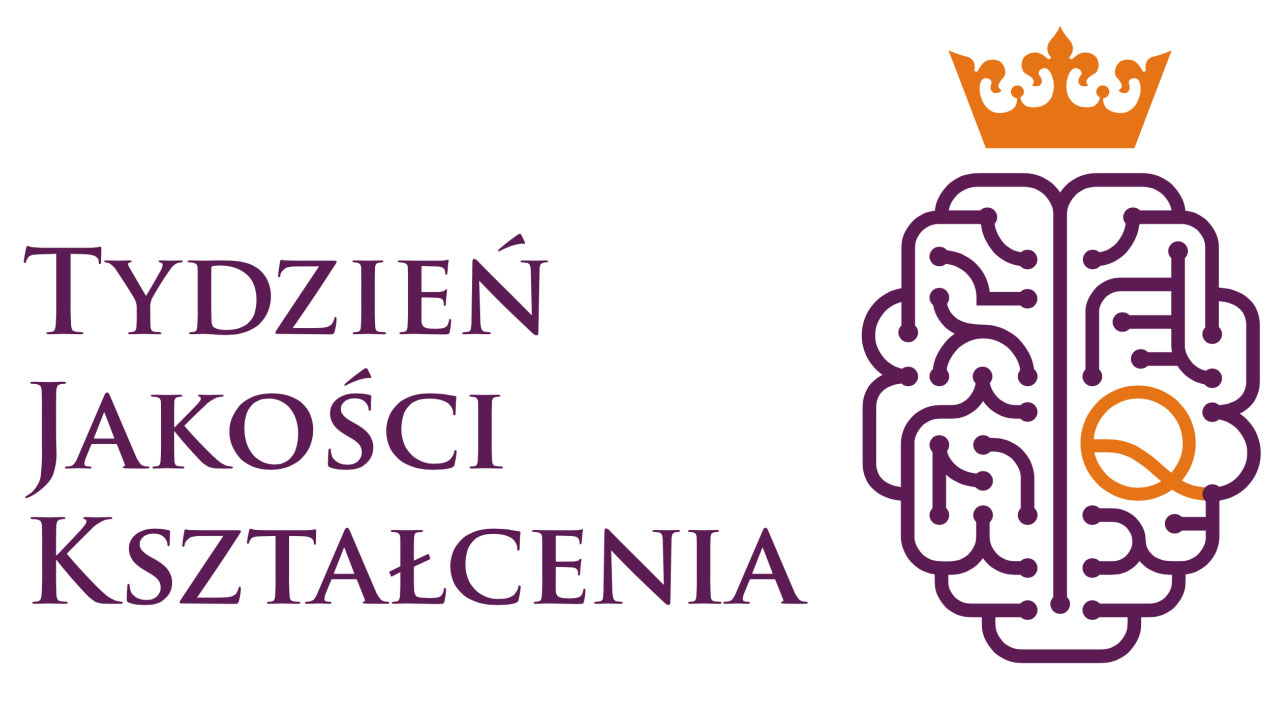 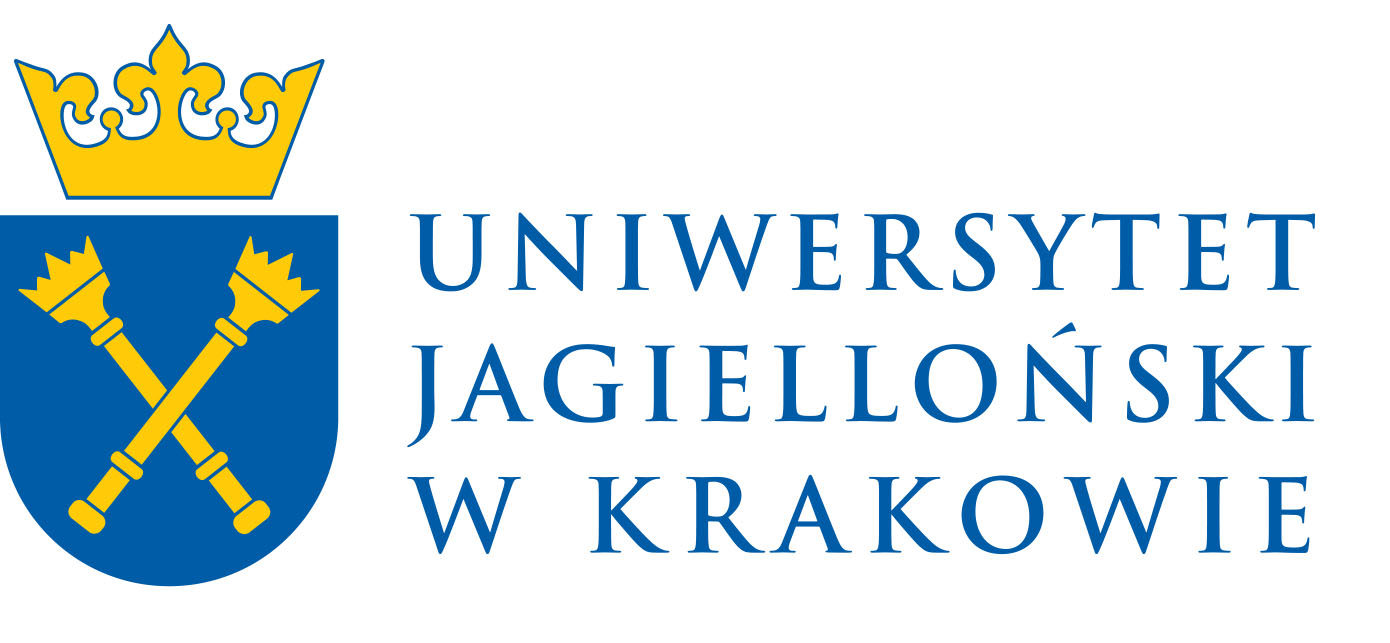 Uczestnicy otrzymają certyfikaty uczestnictwa w warsztatach oraz wezmą udział w losowaniu nagród!
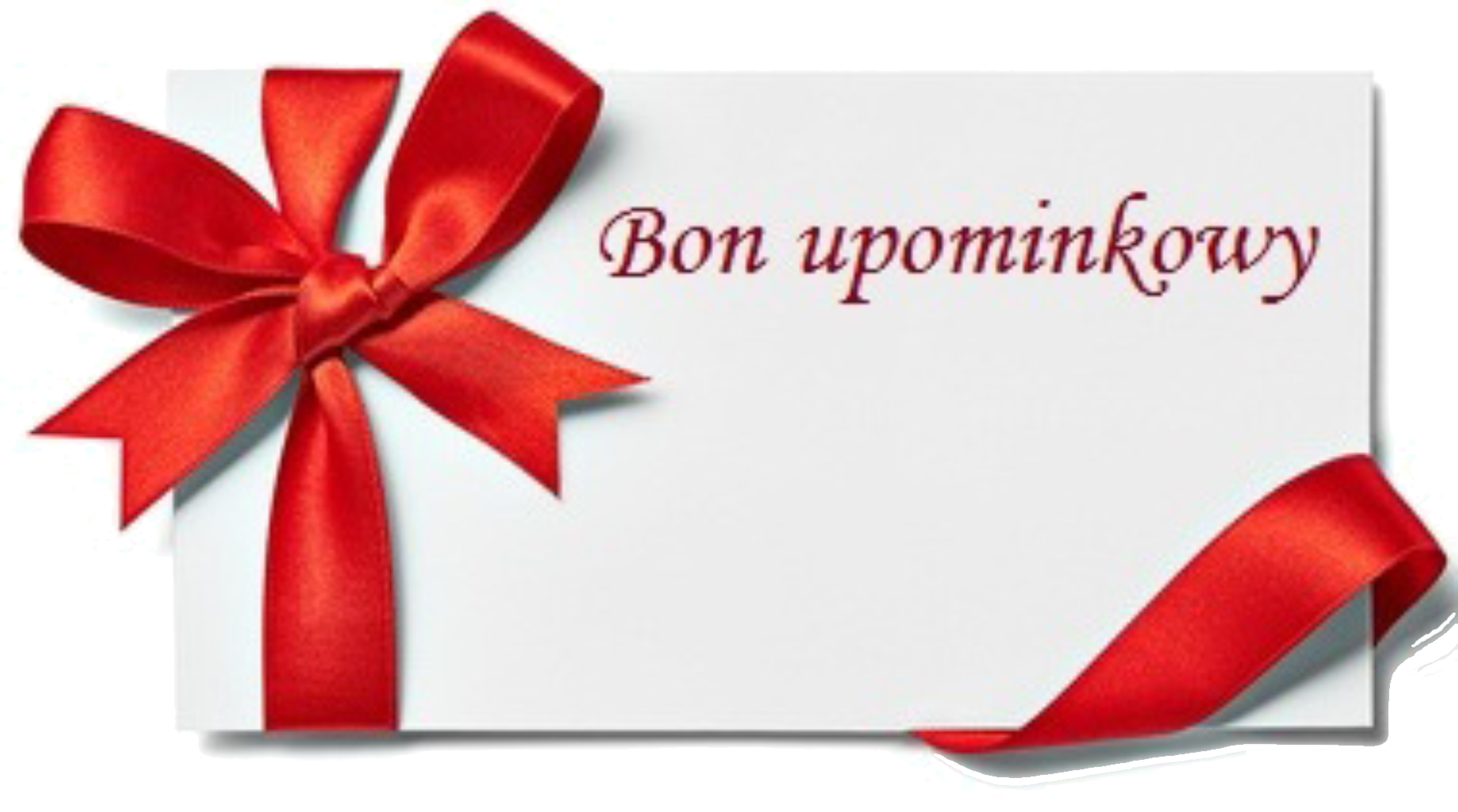 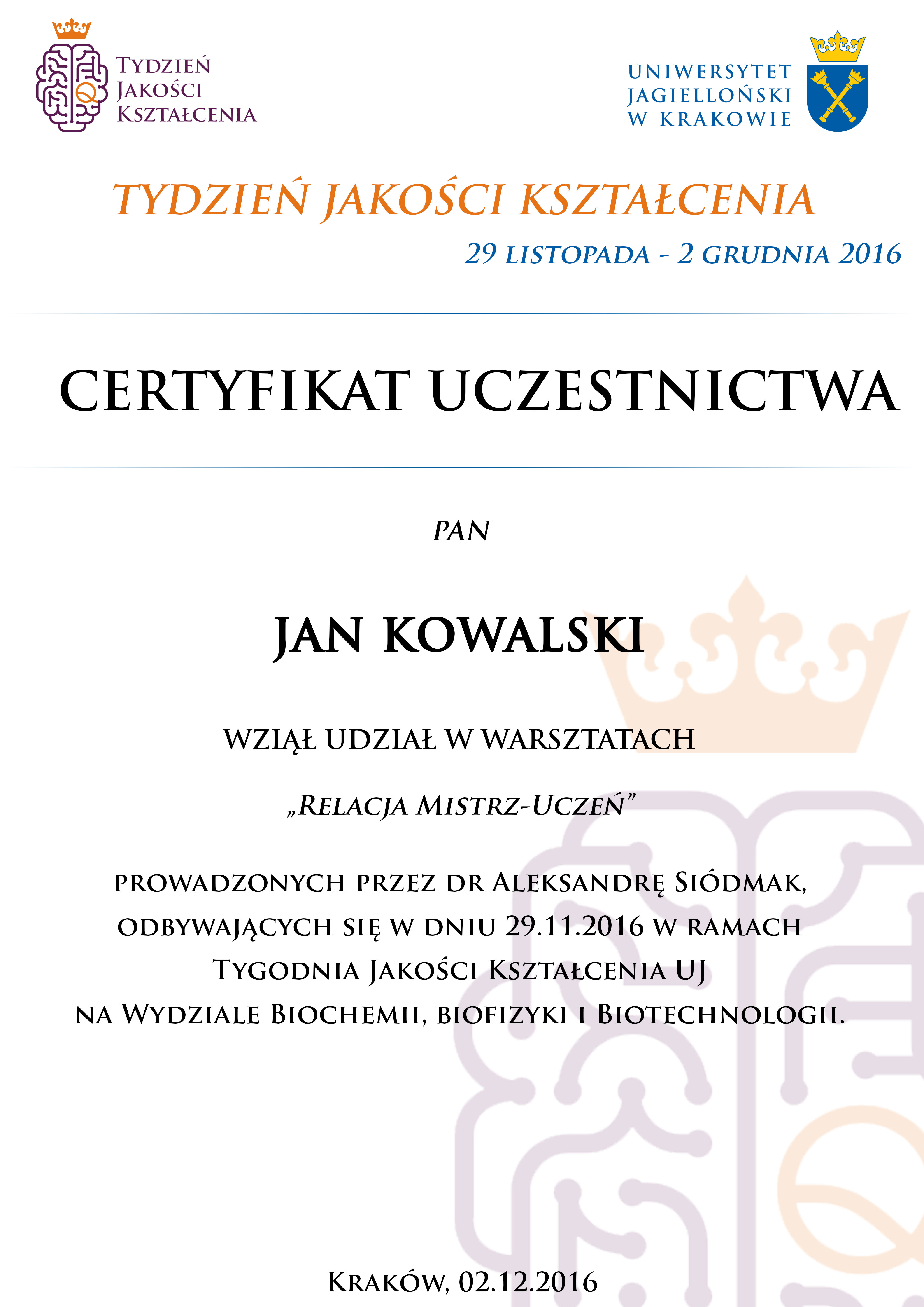 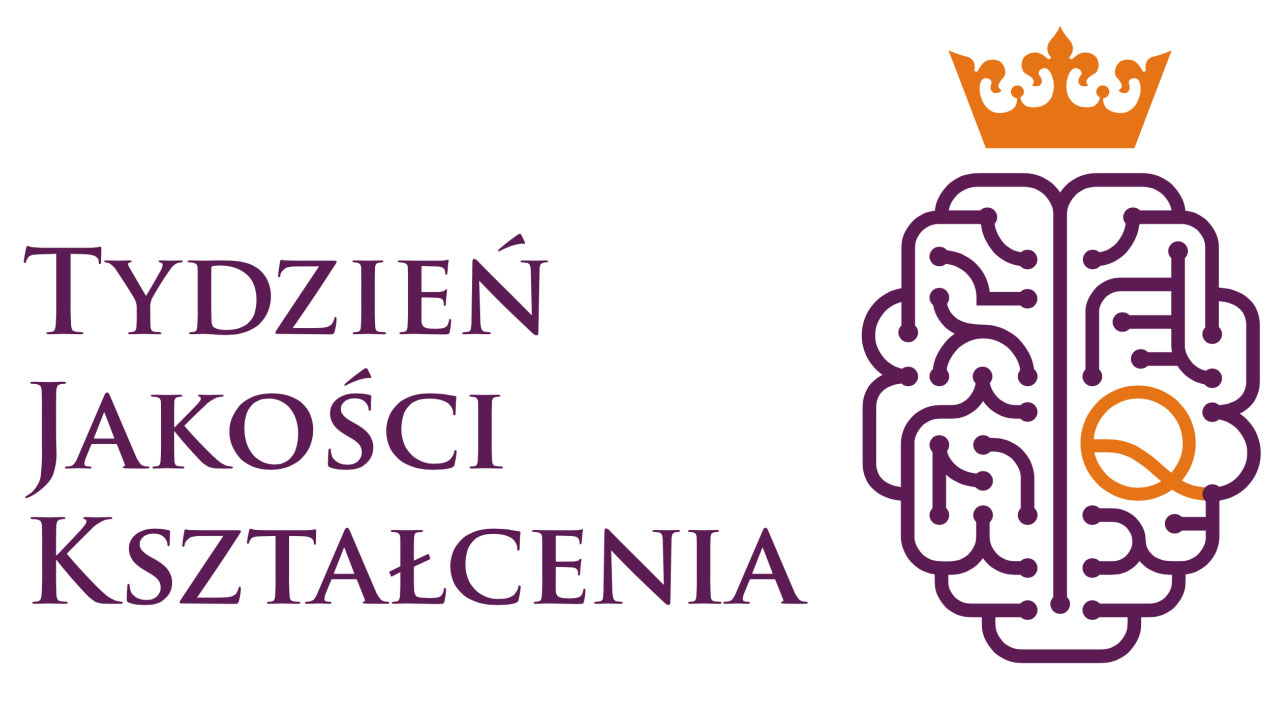 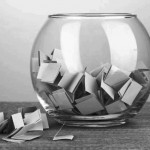 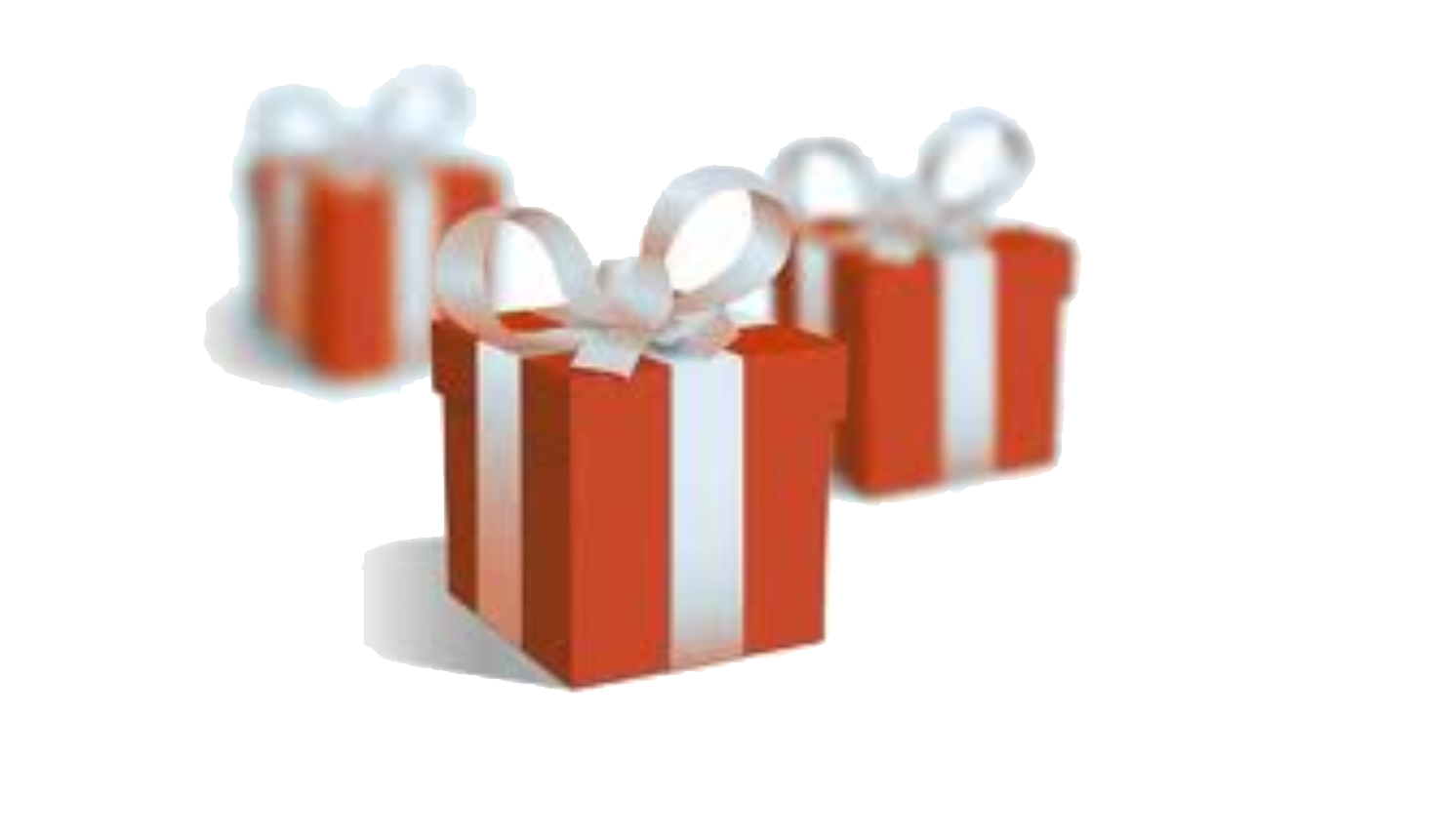